Taxation Presents the Most Significant Challenge to the Cannabis Industry
Internal Revenue Code § 280E punitively disallows ordinary and necessary business expenses related to the sale of cannabis. 

I.R.C. Code § 280E:
	“No Deduction … shall be allowed for any amount paid … in carrying on any trade or business if such business … consists of trafficking on controlled substances …”
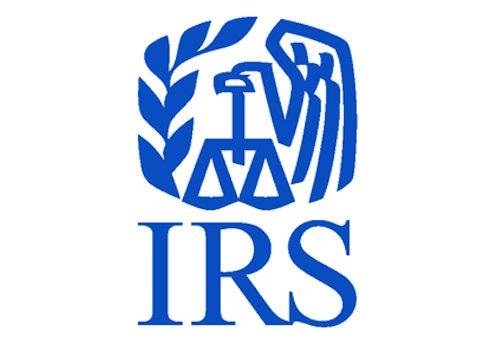 [Speaker Notes: Header is 44 point green Calibri bold
Body copy is 36 point black Calibri]
The Practical Effect of 280E: 

 Non-Cannabis Retail Business
Gross Sales:		$1,000,000.00
Cost of Goods Sold:	     650,000.00
Net Income:		            350,000.00
Expenses:		            200,000.00
Net Profit:	   	          $150,000.00

Cannabis Dispensary
Under 280E the expenses are disallowed, 
	resulting in Net Profit of $350,000.00.
[Speaker Notes: Header is 44 point green Calibri bold
Body copy is 36 point black Calibri]
CANNABIS DISPENSARY
Gross Sales 
 Cost of Goods Sold 
 Net Income 

Expenses Disallowed Per IRC 280E 

Net Profit
$1,000,000 
        650,000 
        350,000 

                                      0 
            
    $350,000
BRIEF HISTORY OF 280E
A Brief History of CHAMP
Why Were They Audited? 
How the IRS Handled It 
What Happened at Trial?
A Brief History of Olive
Why Were They Audited? 

How the IRS Handled It 

What Happened At Trial
WHAT ARE THE LESSONS TO BE LEARNED
You need experienced representation
 
Primary purpose matters

Setting up right at the outset will help you down the road
	Name
	Record keeping
	It pays to provide caregiving services, but needs to be done   	right

THE LAW NEEDS TO BE CHANGED
THANK YOU! My Contact Info:
HENRY WYKOWSKI 
WYKOWSKI LAW GROUP 
hgw@wykowskilaw.com 
(415) 788-4545 
www.wykowskilaw.com